FACULTY OF MANAGEMENT STUDIES Mohanlal Sukhadiya University,UDAIPUR
Environment And Management
 Assignment 
                            Submitted by:
 Prerna Bhati Ma’am
Environmental Auditing and Clearance or permission for establishing an industry
CONTENTS
ENVIRONMENTAL AUDIT   
What is an audit ?
Introduction
Objectives of environmental audit
Benefits of environmental audit 

 CLEARANCE & PERMISSIONS FOR ESTABLISHING AN INDUSTRY
What is an industry?
Meaning of clearance 
Procedure for clearance
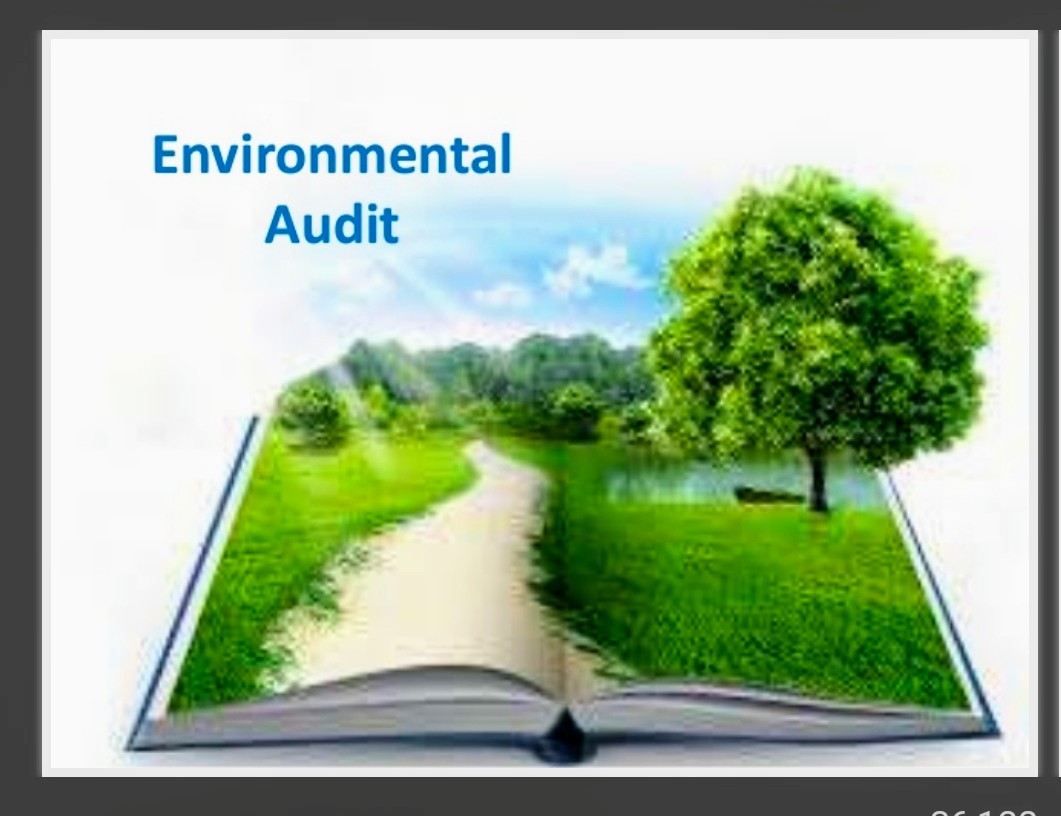 What is an Audit?
The term ”audit” is very generic word ,it essentially means to examine something thoroughly.
Environmental Auditing
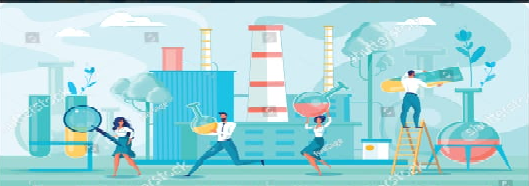 Environmental auditing is a management tool which simply inspects the environmental management activities performed by the industries or orgsanisations and makes them aware of new cleaner technology.

For the impact of industries and their product on natural resources and environmental quality it is necessary to have “Environmental Audit” to ensure sustainable industrial development
Objectives Of Environmental Audit
To serve to achieve compliance standards and establish a report with regulatory bodies 
To review the implementation of policies 
To identify needs , strengths and weaknesses
To assess environmental performance 
To promote environment awareness 
To reduce waste
Improve risk management system 
To identify liabilities
Benefits Of Environmental Audit
FINANCIAL BENEFITS 
Helps avoid fines by regulatory agencies 
Identifies issues of non compliance sooner versus later allowing for proactive financial planning lowers corrective action costs 
Waste minimization opportunities realized , leading to reduced operating costs 
COMPLIANCE BENEFITS
Reduced agency enforcement actions penalties 
Increased employee awareness of environmental standards and responsibilities
STAKEHOLDER RELATIONS BENEFITS 
Improved employee relations and increased morale
Improved community image of the company goodwill

GENERAL BENEFITS 
Maintenance of sustainable level of development
CLEARANCE & PERMISSIONS FOR ESTABLISHING AN INDUSTRY
What is an Industry?
An Industry is a group of manufactures or  businesses that produce a particular kind of goods or services.   
For example: Cotton Industries, Automobile Industries etc.
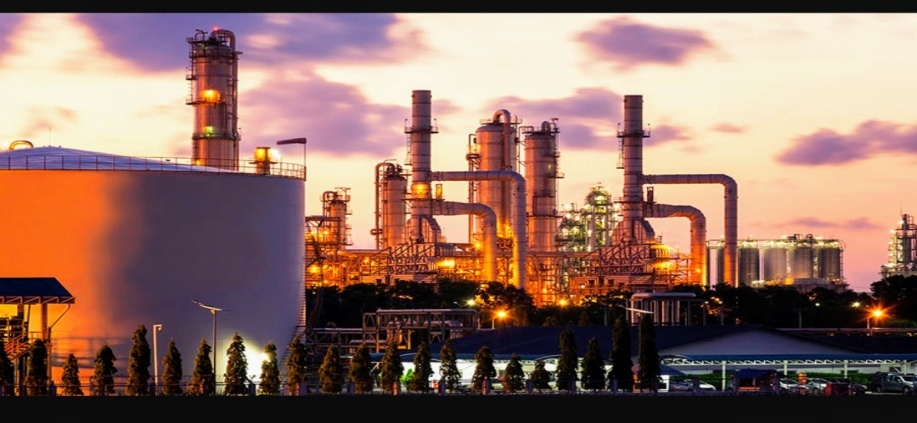 Meaning of Clearance
CLEARANCE REFERS TO:
Authorization or permission from an authority
Permission to proceed
Official authorization for something to proceed or take place.
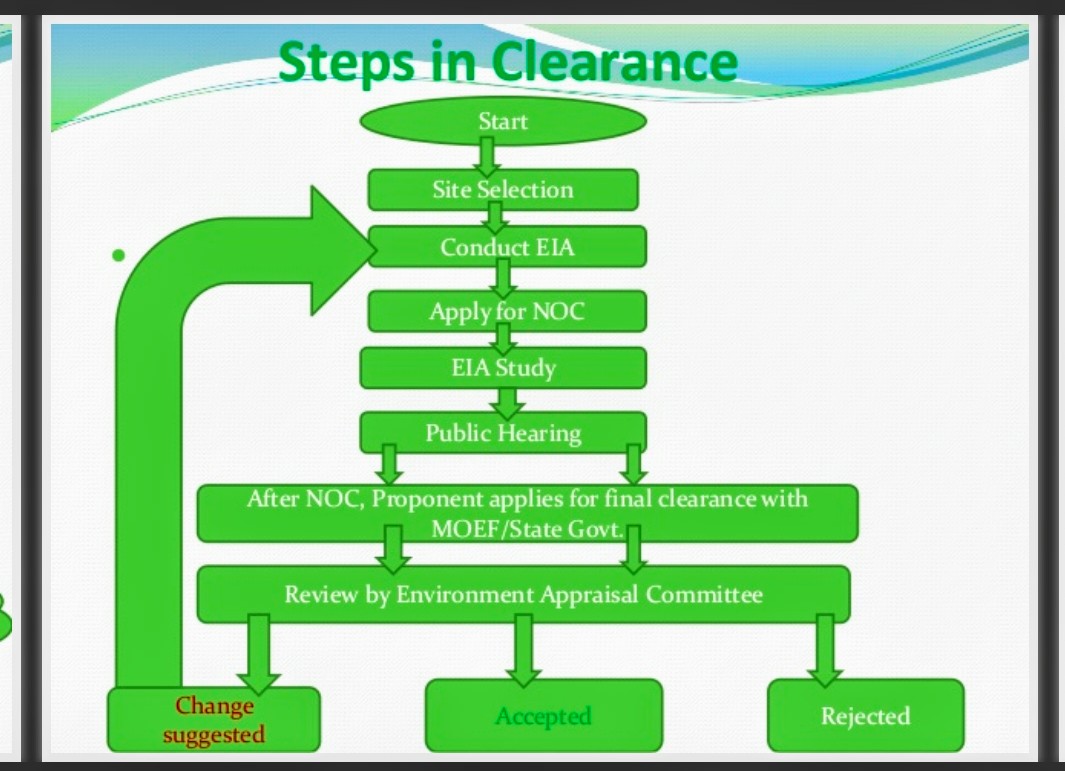 REFERENCES
Environmental management , NK Uberoi
https://www.scribd.com/presentation/201931129/Presentation-on-Clearances
https://www.slideshare.net/mobile/natthushrirame/environmental-auditing-ppt
Thank you